সবাইকে ফাগুনের শুভেচ্ছা
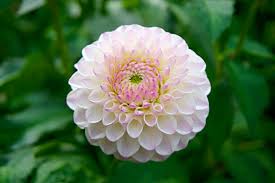 আব্দুল  মান্নান
প্রভাষক ইসলামের ইতিহাস ও সংস্কৃতি 
মেহনাজ হোসেন মীম আদর্শ সরকারি কলেজ
০১৭২২৮৮৭৭৫১
a.mannan12818@gmail.com
Youtube:  Getway Easy Education
পরিচিতিঃ
স্বাগত
মেহনাজ হোসেন মীম আদর্শ সরকারি কলেজ
ইসলামের ইতিহাস  ও সংস্কৃতি ১ম পত্র 
একাদশ শ্রেণি –মানবিক বিভাগ
পঞ্চম অধ্যায়ঃ আব্বাসীয় খিলাফত
এই ছবি ২টি দেখ...
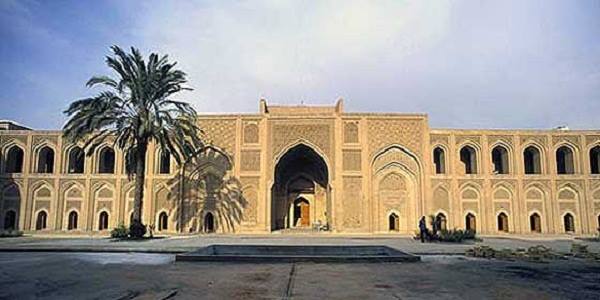 বলতো এগুলো কিসের ছবি?
আব্বাসীয় আমলে জ্ঞান বিজ্ঞান সাহিত্য ও সংস্কৃতি চর্চা
এই পাঠ শেষে শিক্ষার্থীরা-

আব্বাসীয়দের পরিচয় বলতে পারবে।
“জ্ঞান বিজ্ঞানের স্বর্ণযুগ  আব্বাসীয় খিলাফত” ব্যাখ্যা করতে পারবে।
জ্ঞান বিজ্ঞানে আব্বাসীয়দের অবদান বর্ননা করতে পারবে।
আব্বাসীয়দের সাহিত্য সংস্কৃতি বিকাশ সম্পর্কে বর্ণনা করতে পারবে এবং সে সবের চর্চায় উদ্বুদ্ধ হবে।
আব্বাসীয় খিলাফতের পরিচয়ঃ
৭৫০ খ্রিঃ জাবের যুদ্ধে উমাইয়া বংশের পতনের মধ্য দিয়ে আব্বাসীয় বংশের উত্থান ঘটে। নবী করিম (সাঃ) এর চাচা আবুল আব্বাসের নামানুসারে আব্বাসীয় বংশের নামকরণ করা হয়।(৭৫০-১২৫৮) খ্রিঃ পর্যন্ত মোট ৩৭ জন খলিফা আব্বাসীয় খিলাফত পরিচালনা করেন।আব্বাস আস-সাফফাহ কে এ বংশের প্রতিষ্ঠাতা বলা হয়, কিন্তু প্রকৃত প্রতিষ্ঠাতা  হলেন আবু জাফর আল মনসুর।
একক কাজ
আব্বাসীয় খিলাফত কত সালে প্রতিষ্ঠিত হয়?
আব্বাসীয় বংশের প্রতিষ্ঠাতা কে?
আব্বাসীয় বংশে কত জন খলিফা ছিলেন?
জ্ঞান বিজ্ঞানের স্বর্ণযুগ
আব্বাসীয় আমলে মুসলিম শিক্ষা-সংস্কৃতি ও জ্ঞান বিজ্ঞানের ক্ষেত্রে প্রভূত উন্নতি সাধিত হয়েছিল বলে এই যুগকে জ্ঞান বিজ্ঞানের স্বর্ণযুগ বলা হয়।
আব্বাসীয় খলফাদের মধ্যে আল মনসুর, হারুন অর রসিদ ও আল মামুন ছিলেন জ্ঞান-পিপাসু এবং জ্ঞান,বিজ্ঞান ও শিক্ষা সংস্কৃতির উদার পৃষ্ঠপোষক। তাদের ঐকান্তিক প্রচেষ্টায় জ্ঞানবিজ্ঞানের বিভিন্ন ক্ষেত্রে এক নতুন মাত্রা লাভ করে। মৌলিক গবেষণা ছাড়াও ব্যাপক হারে অনুবাদ কার্য এ সময় সম্পন্ন হয়। এইজন্য শিক্ষা-সংস্কৃতি ও জ্ঞান বিজ্ঞানের উন্নতির জন্য ইসলামের ইতিহাসে আব্বাসীয় যুগকে স্বর্ণযুগ বলে।
জোড়ায় কাজ
বায়তুল হিকমাহ কেন প্রতিষ্ঠা করা হয়?
আব্বাসীয় খিলাফতকে জ্ঞান বিজ্ঞানের স্বর্ণযুগ বলা হয় কেন?
জ্ঞান বিজ্ঞানে আব্বাসীয়দের অবদান
অনুবাদকার্যঃ 
আব্বাসীয় যুগে মুসলিম মনীষী গণ জ্ঞান বিজ্ঞান, শিল্প সাহিত্যের বিভিন্ন ক্ষেত্রে মৌলিক অবদান রাখেন। ৮৩০ খ্রিঃ খলিফা মামুন বাগদাদ নগরীতে বায়তুল হিকমাহ নামে একটি প্রতিষ্ঠান স্থাপন করেন, যার অন্যতম প্রধান উদ্দেশ্য হচ্ছে বিভিন্ন ভাষার গ্রন্থগুলো আরবীতে অনুবাদ করা। প্রতিষ্ঠানটি ৩টি শাখায় বিভক্ত ছিল। গ্রন্থাগার, শিক্ষায়তন ও অনুবাদ কার্যালয়। সুপণ্ডিত হুনায়ন-বিন-ইসহাক এর তত্ত্বাবধায়ক নিযুক্ত করা হয়।
জ্ঞান বিজ্ঞানে আব্বাসীয়দের অবদান
শিক্ষা প্রতিষ্ঠান নির্মানঃ 
খলিফা মামুন সর্বপ্রথম বাগদাদে একটি কলেজ নির্মান করেন। এছাড়া নিজামিয়া কলেজও এ সময় প্রতিষ্ঠিত হয়। আব্বাসীয় খলিফাগণ শিক্ষাকে সার্বজনীন করার জন্য দেশের সর্বত্র স্কুল মাদ্রাসা ও একাডেমি স্থাপন করেন।

এছাড়া ইতিহাস দর্শন, ভূগোল গণিতশাস্ত্র জ্যোতিবিদ্যা, রসায়ন ও চিকিৎসা শাস্ত্রে আব্বাসীয় খিলাফতের অবদান অপরিসীম।
জ্ঞান বিজ্ঞানে আব্বাসীয়দের অবদান
ইতিহাসঃ 
ইতিহাস গ্রন্থের মধ্যে উল্লেখযোগ্য গ্রন্থ বালাজুরীর ফুতুহুল বুলদান, তারাবীর “তারিখ আল-রসুল ওয়াল মুলুক”। এ যুগের খ্যাতনামা ঐতিহাসিক ছিলেন মাসুদী, আল বিরুনী ও ওয়াকিদী।

দর্শনঃ 
দর্শন শাস্ত্রে আব্বাসীয়রা প্রভূত জ্ঞান লাভ করেন। এ যুগের খ্যাতনামা চিন্তাশীল দার্শনিক ছিলেন আলকিন্দি, আল ফাবারী ইমাম গাজ্জালী।
জ্ঞান বিজ্ঞানে আব্বাসীয়দের অবদান
গণিতশাস্ত্রঃ
বিখ্যাত গণিতবিদ আল জাবের ও আল খাওয়ারিজমী, আর্কিমিডিস ও টলেমীর সূত্রের ব্যাখ্যা দান করেন। আলবেরুনী, ইবনেসিনা ও ওমর খৈয়াম শ্রেষ্ঠ গণিতবিদ ছিলেন।

জ্যোতিবিদ্যাঃ 
খলিফা মামুন জ্যোতিবিদ্যায় বিশেষ অনুরাগী ছিলেন। বাগদাদের ষামসিয়াতে তিনি একটি মানমন্দির স্থাপন করেন। জ্যোতিবিদগণ সৌরমণ্ডল, গ্রহ, নক্ষত্র, ধূমকেতু, অক্ষাংশ, বিষুবরেখা ইত্যাদি নিয়ে মূল্যবান তথ্য আবিষ্কার করেছিলেন।
জ্ঞান বিজ্ঞানে আব্বাসীয়দের অবদান
চিকিৎসাশাস্ত্রঃ 
মুসলিম চিকিৎসকদের মধ্যে সর্বশ্রেষ্ঠ ছিলেন আলরাজি। তার সর্বশ্রেষ্ঠ চিকিৎসা বিষয়ক গ্রন্থ হচ্ছে আল-হাভি। এছাড়া ইবনে সিনার লিখিত “কানুন” কে চিকিৎসা শাস্ত্রের বাইবেল বলা হয়

সিহাহ সিত্তাহঃ 
আব্বাসীয় যুগকে হাদীস সাহিত্যের স্বর্ণযুগ বলা হয়। ছয়জন বিখ্যাত হাদিসবেত্তার হাদিসগ্রন্থ সিহাহ সিত্তাহ এ সময় সংকলিত হয়।
আব্বাসীয়দের সাহিত্য ও সংস্কৃতি চর্চা
আব্বাসীয় যুগে মুসলমানগণ সাহিত্য সংস্কৃতিতে উল্লেখযোগ্য কৃতিত্বের পরিচয় দেয়। এ যুগে আরবী ও ফারসী সাহিত্য উন্নতির চরম শিখরে পৌঁছায়।

আরবী কবি ও সাহিত্যিকঃ 
আবুল ফারাজ, আবু নওয়াস উতবি, ইবনে খাল্লিকান উল্লেখযোগ্য।
আব্বাসীয়দের সাহিত্য ও সংস্কৃতি চর্চা
ফারসি কবি ও সাহিত্যিকঃ 
ফেরদৌসি, উমর খৈয়াম, শেখ সাদি, নিজামি, ফরিদ উদ্দিন, জালাল উদ্দিন রুমি উল্লেখযোগ্য।
সংগীতঃ
আব্বাসীয় যুগে সংগীত চর্চার অগ্রগতি সাদিত হয়। আল কিন্দি,এবং আল ফারাবি সংগীত সম্পর্কে গ্রন্থ রচনা করেন। আল ফারাবি শ্রেস্ত সংগীত ও ছিলেন।
আব্বাসীয়দের সাহিত্য ও সংস্কৃতি চর্চা
গল্প গ্রন্থঃ
আলিফ লায়লা, ইউসুফ জুলেখা, লাইলি মজনু উল্লেখযোগ্য।
শিল্পকলাঃ
আব্বাসীয় যুগে মুসলিম স্থাপত্য চিত্রকলা, মৃৎশিল্প , কারপেট শিল্প ,হস্তলিপি রিতি, অলঙ্করন শিল্প উৎকর্ষতা লাভ করে। পান্ডুলিপি, চিত্রায়ন আব্বাসীয় চিত্রকলার অন্যতম বৈশিষ্ট্য। এ যুগে ইসলামি লিপিকলা এবং মুসলিম নন্দনশিল্প দুনিয়ার নজর কাড়ে।
দলগত কাজ
শিক্ষা বিস্তারে আব্বাসীয়দের ভূমিকা বিশ্লেষণ কর।
মূল্যায়ন
আব্বাসীয় যুগ বিশ্বের ইতিহাসে কোন নামে খ্যাত?

বাইতুল হিকমা শব্দের অর্থ কি?

মুসলমানদের সর্বপ্রথম মানমন্দির কোথায় নির্মিত হয়?

কোন যুদ্ধের মাধ্যমে আব্বাসীয় খিলাফত হয়?

কত সালে বায়তুল হিকমাহ প্রতিষ্ঠিত হয়?
সারাংশ
বাড়ির কাজ
বায়তুল হিকমাহর বিবরণ দাও।
বুক রেফারেন্স-
ইসলামের ইতিহাস ও সংস্কৃতি
লেখক-হাছান আলি চৌধুরী
সবাইকে ধন্যবাদ